基于Solr的自动补全与提醒
517030910303 余兴梓
Background
Solr is a search server built on top of Apache Lucene, an open source, Java-based, information retrieval library
Solr runs alongside other server applications
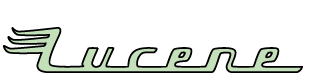 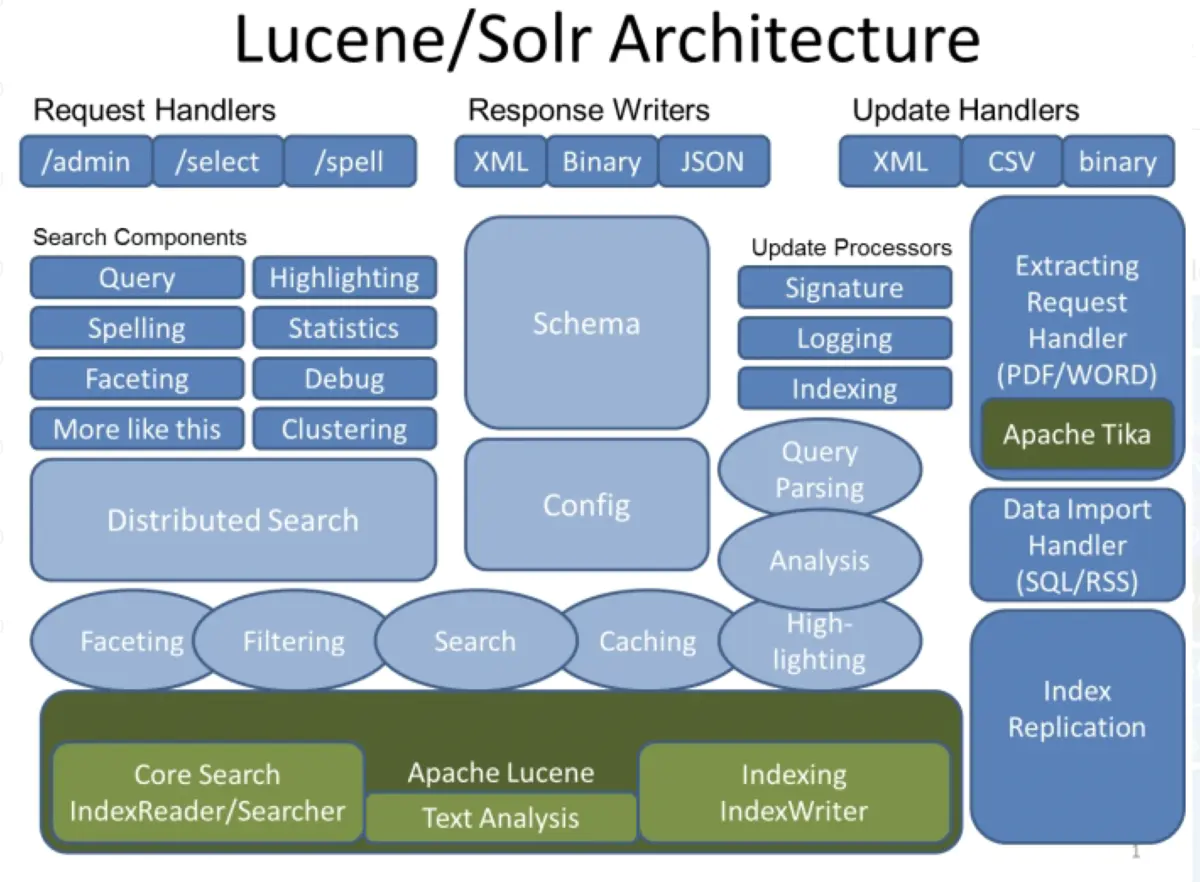 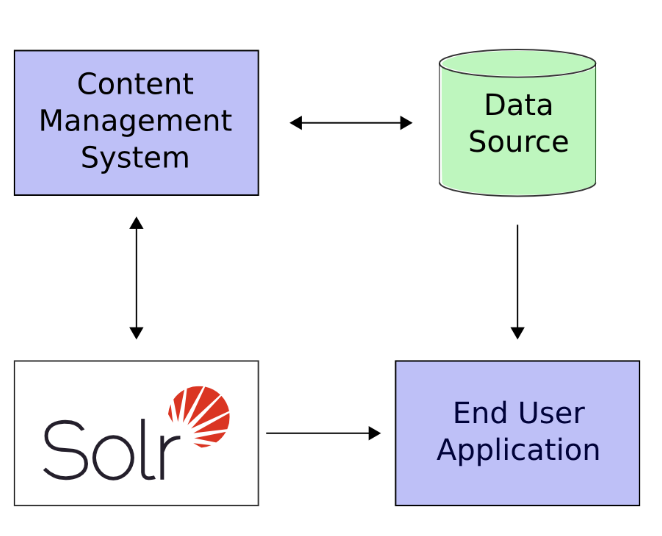 Features
Full-text indexing and search
Based on open standards (XML, JSON and HTTP), it is highly extensible
Highly Scalable and Fault Tolerant
Flexible and Adaptable with easy configuration
……
Experiment Setup
Web framework: Django
Dataset: A small portion of Acemap database.
100,000 rows
Contains titles of papers
Solr version: 8.5.1
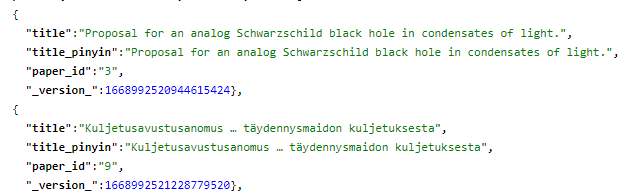 An overview of data
Website
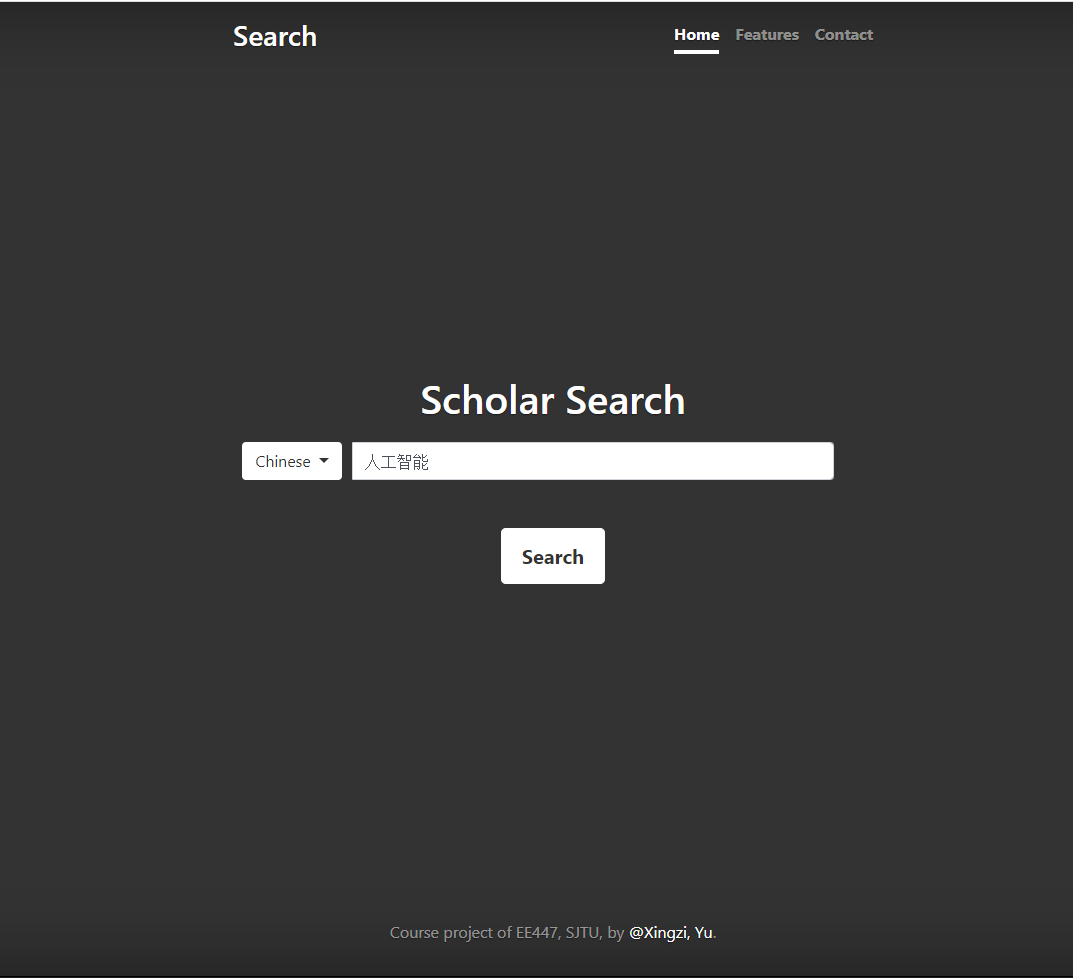 English and Chinese are supported
Tokenizers are used
Can search by pinyin
Tokenizers & Filters
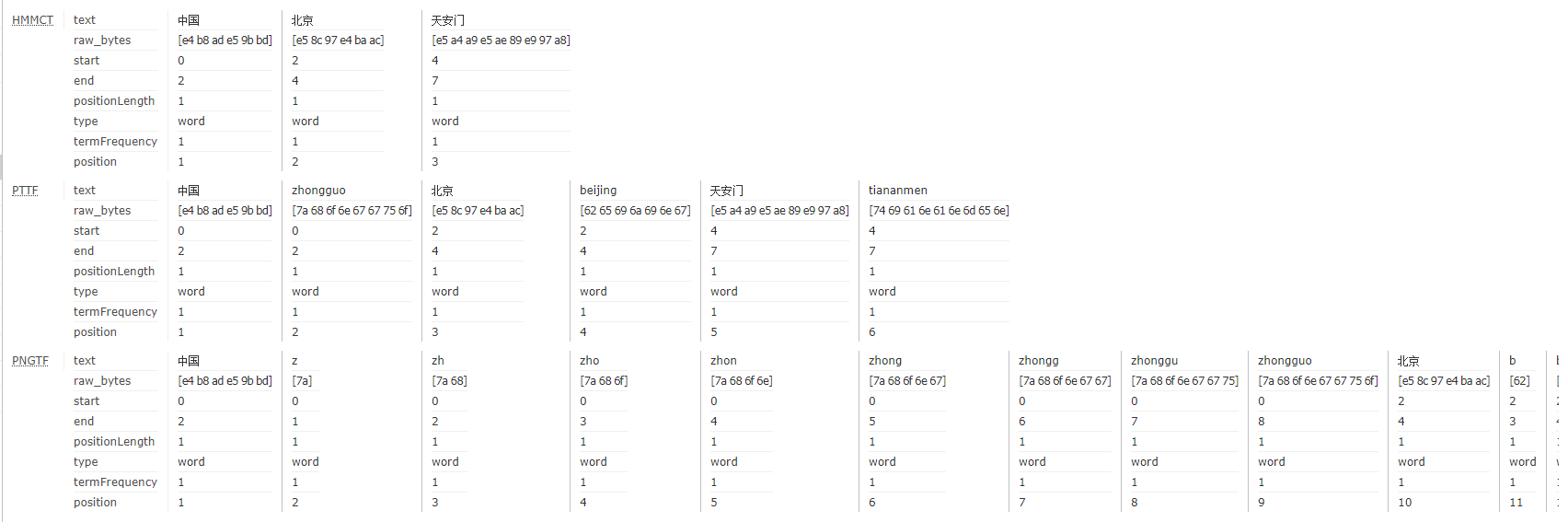 HMMChineseTokenizerFactory
PinyinTransform-
TokenFilterFactory
PinyinNGramTokenFilterFactory
Tokenizers & Filters
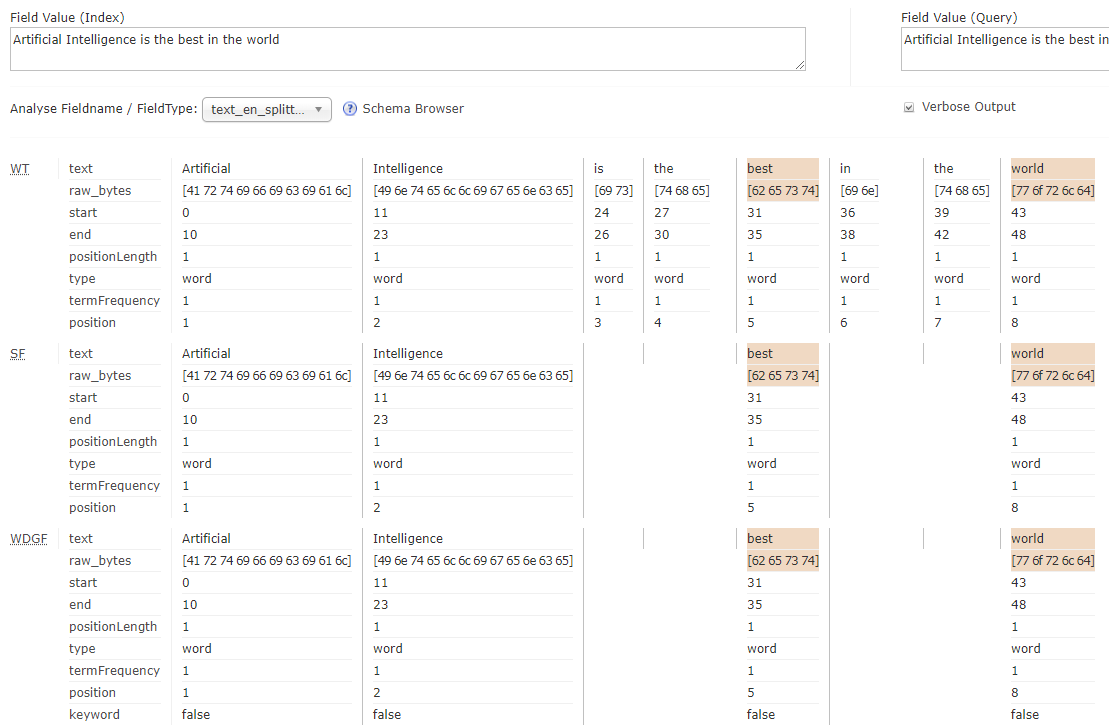 WhitespaceTokenizer-Factory
StopFilterFactory
WordDelimiter-GraphFilterFactory
……
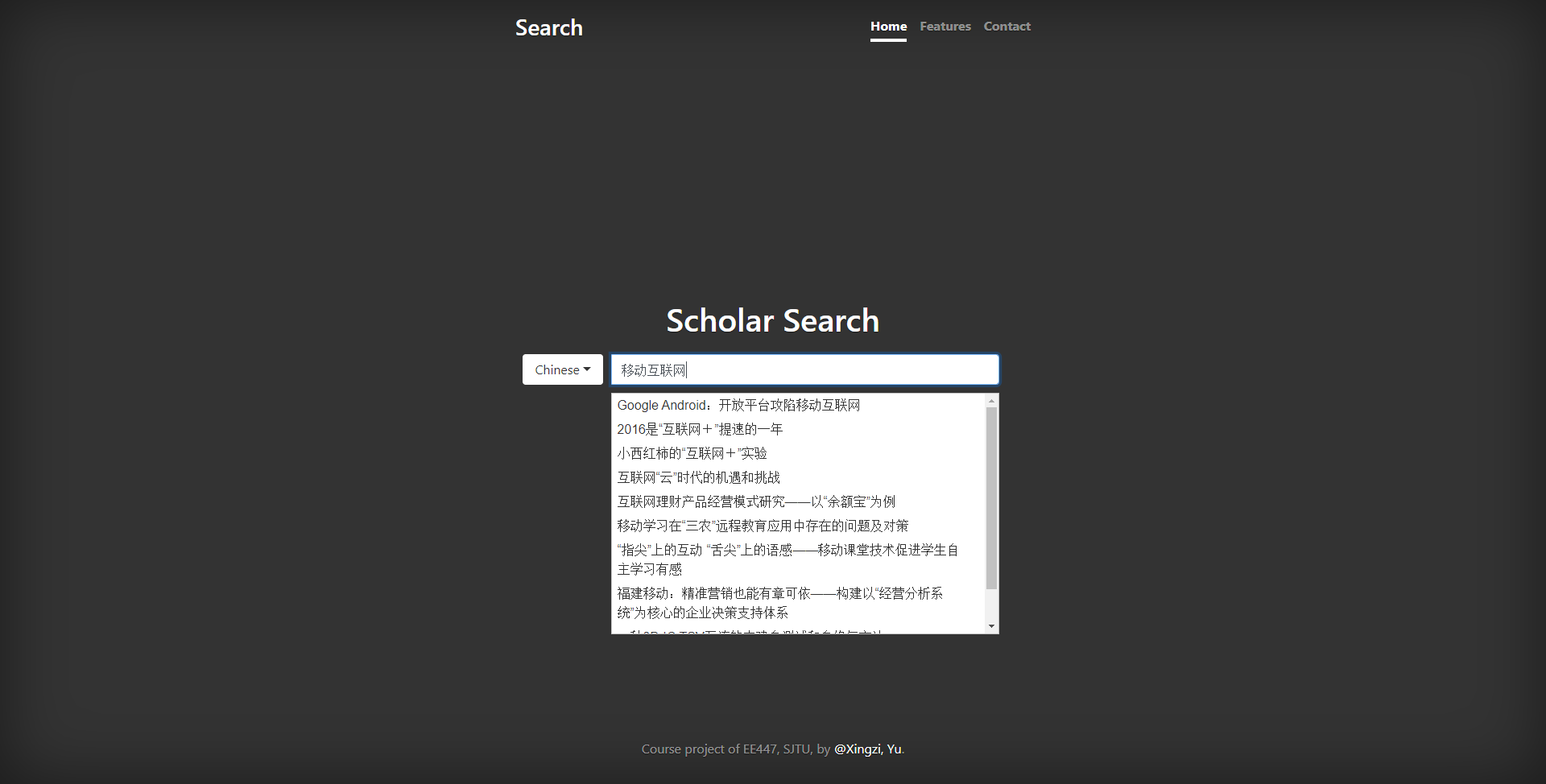 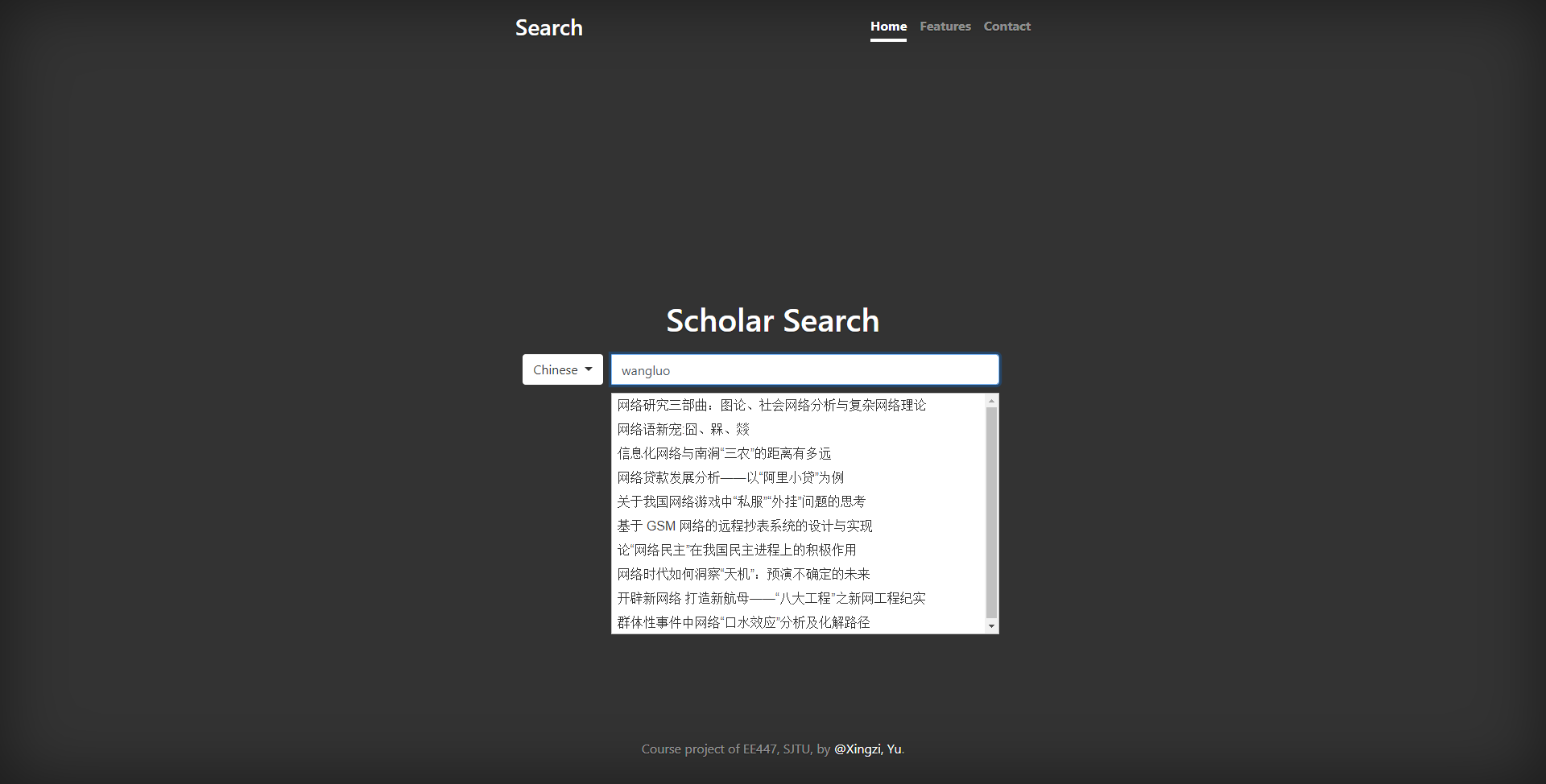 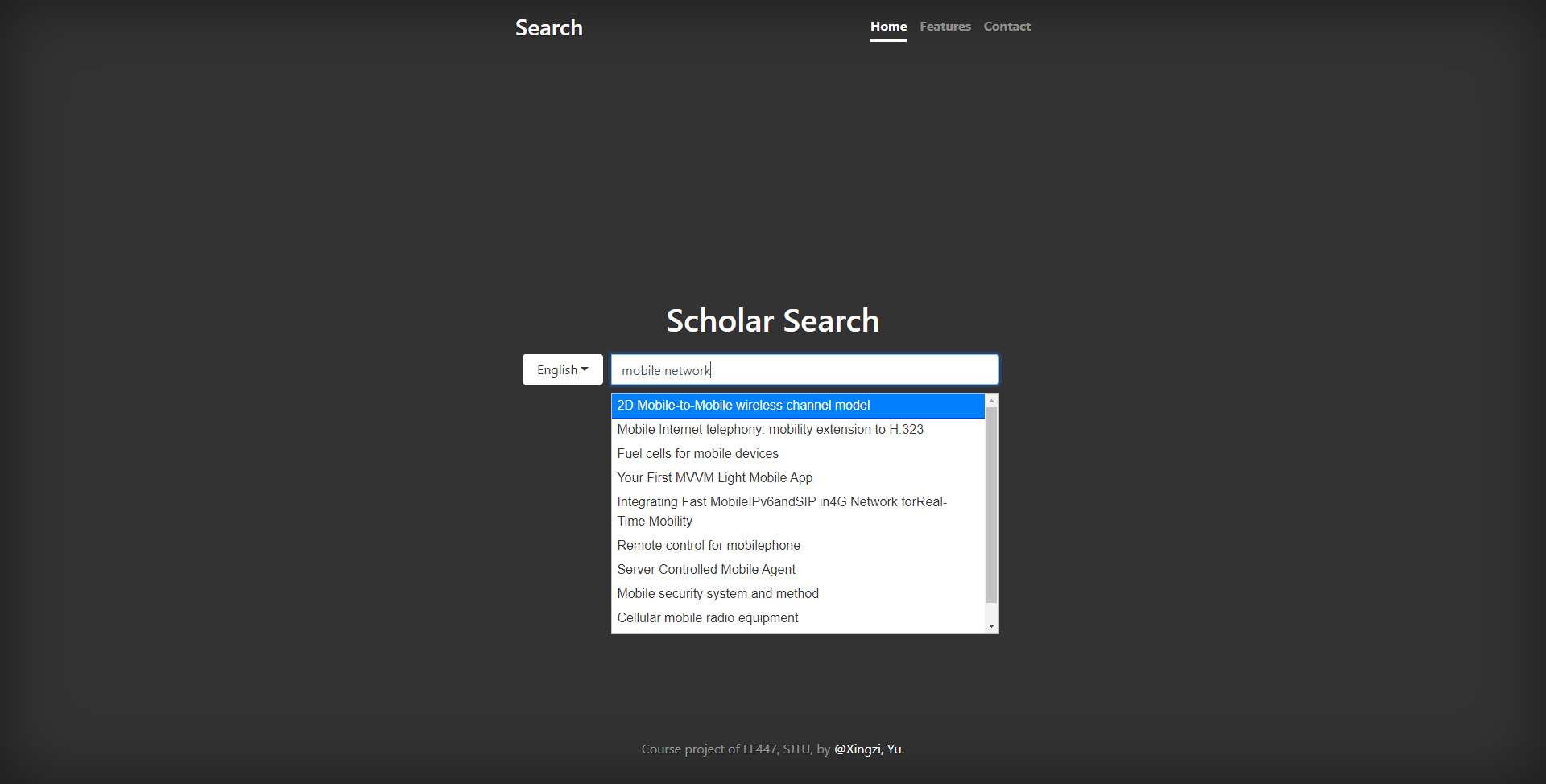 Future Work
Larger database, more rows and columns
Use facet and suggest in autocomplete and recommendation
Try SolrCloud
……
Thanks for Watching